Thursday 14th September 2023
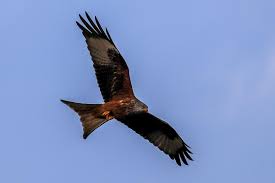 Red Kite Class 
Parents' Welcome Meeting
Aims
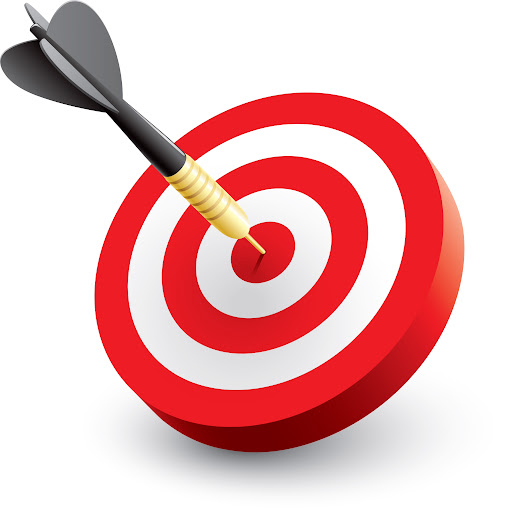 New to UKS2
New Expectations 
Morning teaching overview
Afternoon teaching overview
Homework
Reading
Any questions?
New to KS2
Confident – expected to explain and share new learning and to approach learning with growth mindset. E.g. it is hard but it is worth it.

Valued – pupils wellbeing at the centre. Worry box. Time to talk. Inspirational assemblies. Circle time.

Prepared – increased responsibility for school day readiness; snack, P.E. kit, reading record, homework.

Successful - Increased emphasis on pupils responsibility for learning.
Behaviour
High expectations of social and academic behaviour agreed by class in our class agreement. 
Not a quiet classroom.
Pupils clear on their own roles within the classroom.
Conversations between staff and pupils focused on actions and consequences.
Rights and Responsibilities – Charter
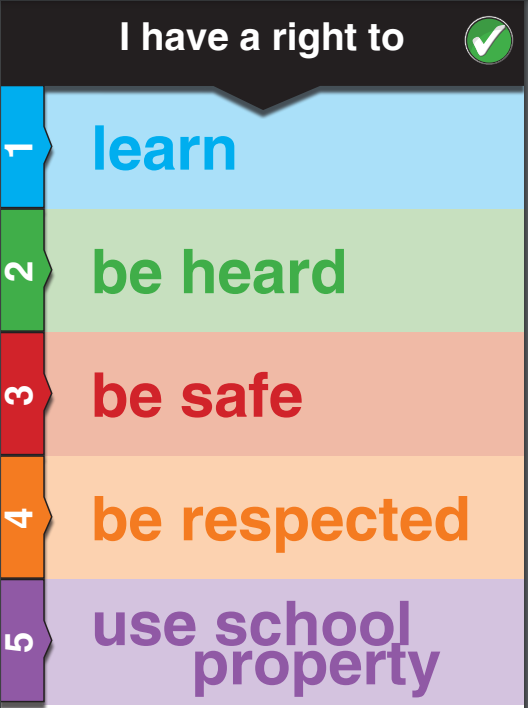 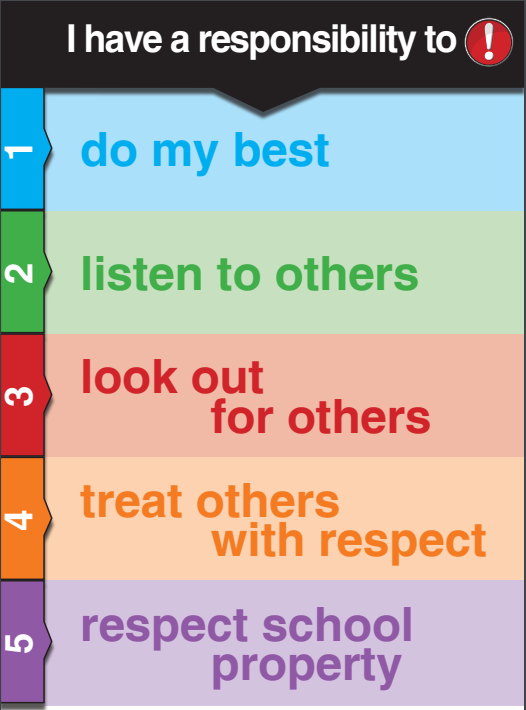 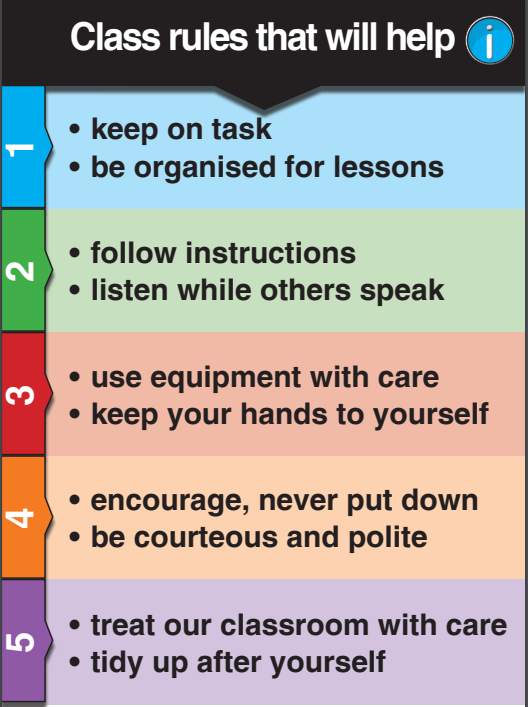 Morning teaching overview
Assemblies; Whole School, Pupil Recognition and Singing
SPAG
Morning run
Maths
English
Guided Reading
Afternoon teaching overview
Humanities (WWII)
Science (Light and Electricity)
Music  
Art / DT (Mrs Hedger – Tuesday PM) 
Computing (Mrs Hedger – Tuesday PM) 
Spanish 
PSHE
RE 
PE (Sports Coach - Friday PM)
Assemblies: KS2 / Big Think Time
Homework – joint h/w diaries & reading records
Daily – 20 minutes reading and 30 minutes at weekend
Weekly – Topic Menu
Weekly- Maths 
Fridays – Spellings and Times Tables (tested weekly)
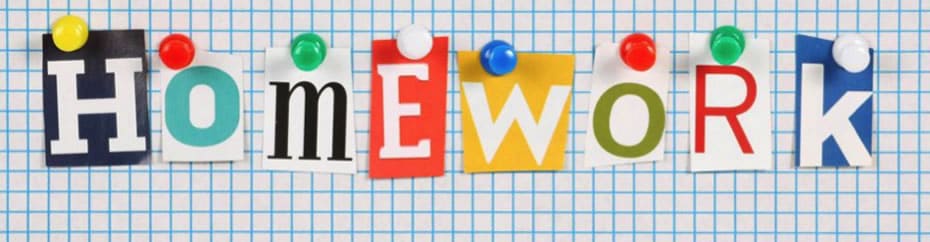 Spellings
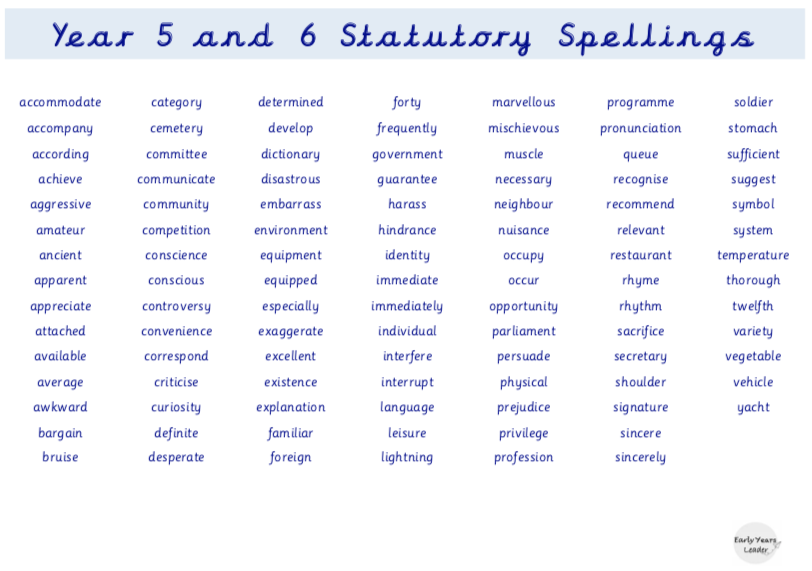 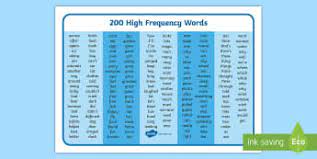 Topic:Menu to be sent home.Pupils have until their return from half term to complete the tasks.They will be showcased in our museum.
Any questions?
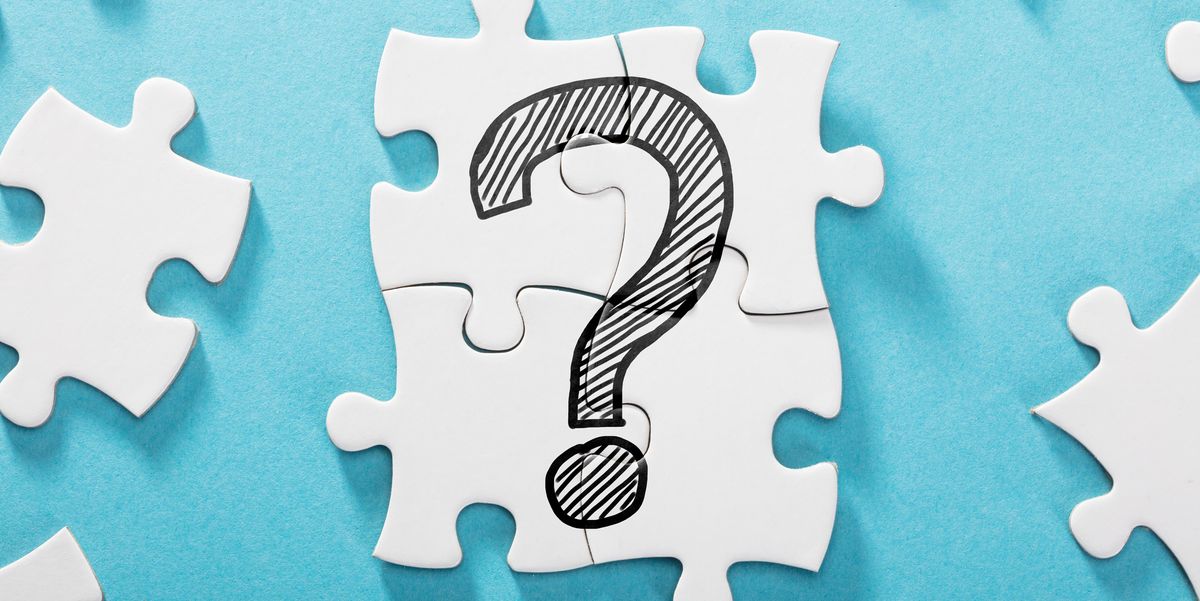